Christ Makes Hard Hearts Tender & New
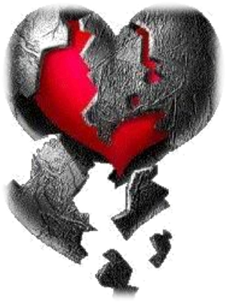 Ephesians 4:17-24
Ephesians 4:17-24
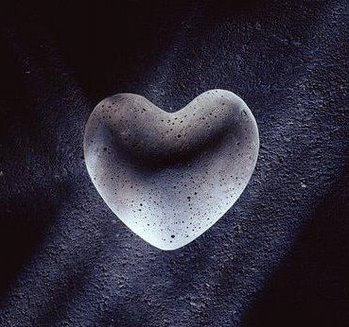 17 So I declare and testify in the Lord that you must no longer live as the Gentiles do, in the futility of their minds; 18 darkened in understanding, alienated from the life of God because of their ignorance, because of their hardness of heart, 19 they have become callous and have handed themselves over to licentiousness for the practice of every kind of impurity to excess. 20 That is not how you learned Christ, 21 assuming that you have heard of him and were taught in him, as truth is in Jesus, 22 that you should put away the old self of your former way of life, corrupted through deceitful desires, 23 and be renewed in the spirit of your minds, 24 and put on the new self, created in God’s way in righteousness and holiness of truth.   [NABRE]
From Hard Hearts to Tender & New
Ephesians 4:17-24
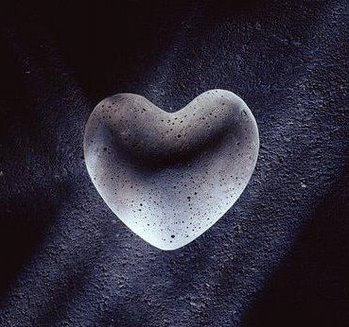 17 So I declare and testify in the Lord that you must no longer live as the Gentiles do, in the futility of their minds; 18 darkened in understanding, alienated from the life of God because of their ignorance, because of their hardness of heart, 19 they have become callous and have handed themselves over to licentiousness for the practice of every kind of impurity to excess. 20 That is not how you learned Christ, 21 assuming that you have heard of him and were taught in him, as truth is in Jesus, 22 that you should put away the old self of your former way of life, corrupted through deceitful desires, 23 and be renewed in the spirit of your minds, 24 and put on the new self, created in God’s way in righteousness and holiness of truth.
Hearts Hardened in Sin
Vanity of mind – state of emptiness
Luke 11:24-26 – Emptiness prepares
Darkened in their understanding
Rom. 1:20-23 – Rejection of truth starts path of hardening process
Alienated from the life of God
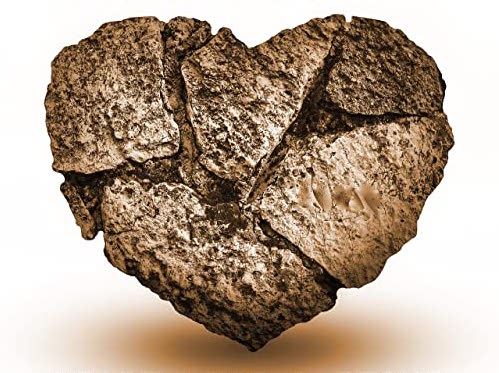 Willful ignorance to hardened heart
Matt. 13:14-15 – Faith & hardening – they are opposite processes
Rom. 1:28-31 – Sinful life leads to refusal of God’s will & God Himself
“Who being past feeling…”
Ephesians 4:17-24
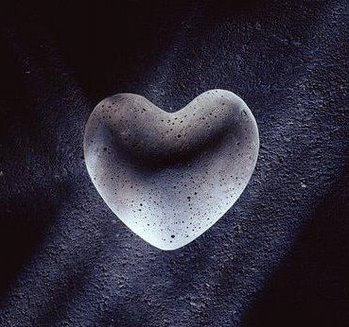 17 So I declare and testify in the Lord that you must no longer live as the Gentiles do, in the futility of their minds; 18 darkened in understanding, alienated from the life of God because of their ignorance, because of their hardness of heart, 19 they have become callous and have handed themselves over to licentiousness for the practice of every kind of impurity to excess. 20 That is not how you learned Christ, 21 assuming that you have heard of him and were taught in him, as truth is in Jesus, 22 that you should put away the old self of your former way of life, corrupted through deceitful desires, 23 and be renewed in the spirit of your minds, 24 and put on the new self, created in God’s way in righteousness and holiness of truth.
Who Being Past Feeling…
Past feeling – without natural affection
1 Tim. 4:1-2  Conscience seared
2 Tim. 3:1-4  (v.3) “Unloving” (astorge) 
Rom. 1:31  “Without natural affection”
Life of sin is preceded by cutting off feelings leaving us callous
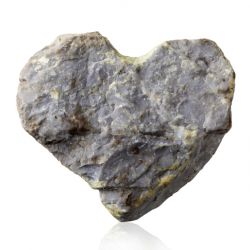 Bitterness of spirit causes lack of caring
Ends in settled state of comfort in mind & life of sin
There is an indifference to God and His righteous ways
Leaves open practice every kind of impurity to excess
2 Tim. 3:13 – Evil is progressive in nature – worse & worse
2 Pet. 2:12-14 – Iniquity proceeds to point of fullness
Ephesians 4:17-24
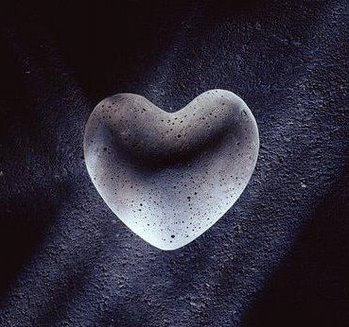 17 So I declare and testify in the Lord that you must no longer live as the Gentiles do, in the futility of their minds; 18 darkened in understanding, alienated from the life of God because of their ignorance, because of their hardness of heart, 19 they have become callous and have handed themselves over to licentiousness for the practice of every kind of impurity to excess. 20 That is not how you learned Christ, 21 assuming that you have heard of him and were taught in him, as truth is in Jesus, 22 that you should put away the old self of your former way of life, corrupted through deceitful desires, 23 and be renewed in the spirit of your minds, 24 and put on the new self, created in God’s way in righteousness and holiness of truth.
Ephesians 4:17-24
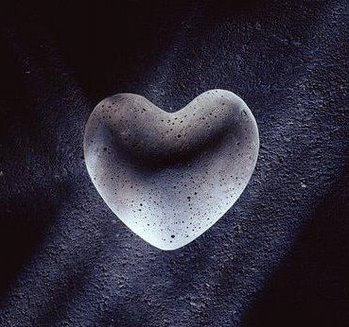 17 So I declare and testify in the Lord that you must no longer live as the Gentiles do, in the futility of their minds; 18 darkened in understanding, alienated from the life of God because of their ignorance, because of their hardness of heart, 19 they have become callous and have handed themselves over to licentiousness for the practice of every kind of impurity to excess. 20 That is not how you learned Christ, 21 assuming that you have heard of him and were taught in him, as truth is in Jesus, 22 that you should put away the old self of your former way of life, corrupted through deceitful desires, 23 and be renewed in the spirit of your minds, 24 and put on the new self, created in God’s way in righteousness and holiness of truth.
Ephesians 4:17-24
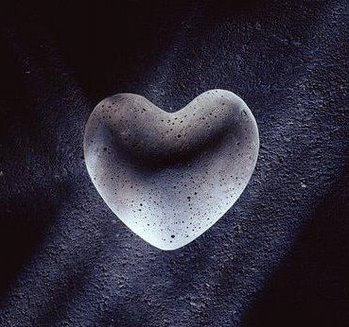 17 So I declare and testify in the Lord that you must no longer live as the Gentiles do, in the futility of their minds; 18 darkened in understanding, alienated from the life of God because of their ignorance, because of their hardness of heart, 19 they have become callous and have handed themselves over to licentiousness for the practice of every kind of impurity to excess. 20 That is not how you learned Christ, 21 assuming that you have heard of him and were taught in him, as truth is in Jesus, 22 that you should put away the old self of your former way of life, corrupted through deceitful desires, 23 and be renewed in the spirit of your minds, 24 and put on the new self, created in God’s way in righteousness and holiness of truth.
Ephesians 4:17-24
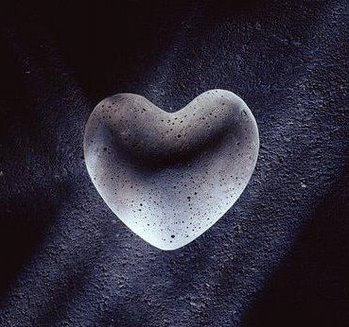 17 So I declare and testify in the Lord that you must no longer live as the Gentiles do, in the futility of their minds; 18 darkened in understanding, alienated from the life of God because of their ignorance, because of their hardness of heart, 19 they have become callous and have handed themselves over to licentiousness for the practice of every kind of impurity to excess. 20 That is not how you learned Christ, 21 assuming that you have heard of him and were taught in him, as truth is in Jesus, 22 that you should put away the old self of your former way of life, corrupted through deceitful desires, 23 and be renewed in the spirit of your minds, 24 and put on the new self, created in God’s way in righteousness and holiness of truth.
Ephesians 4:17-24
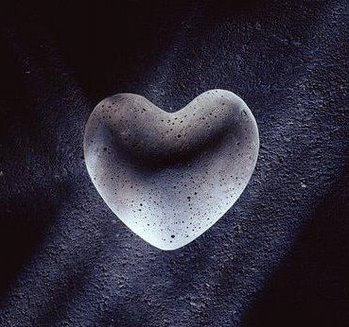 17 So I declare and testify in the Lord that you must no longer live as the Gentiles do, in the futility of their minds; 18 darkened in understanding, alienated from the life of God because of their ignorance, because of their hardness of heart, 19 they have become callous and have handed themselves over to licentiousness for the practice of every kind of impurity to excess. 20 That is not how you learned Christ, 21 assuming that you have heard of him and were taught in him, as truth is in Jesus, 22 that you should put away the old self of your former way of life, corrupted through deceitful desires, 23 and be renewed in the spirit of your minds, 24 and put on the new self, created in God’s way in righteousness and holiness of truth.
Tenderness Learned In Christ
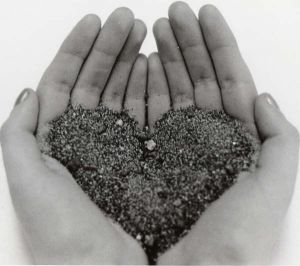 Remember source of problem – Satan
Think about love Christ showed for us
Look where sin got us (Luke 15:15-16)
Look what Jesus provides us (Eph. 1:3)
All truth is given by Jesus (Jn. 16:12f )
Consider the deception of sins regarding its promises
Contrast that deception with the absolute fidelity of God
Through the gospel of Christ, the heart is made new
Col. 3:10  – Renewed in image of Christ who created us
Matt. 11:28-29 – “Take My yoke & learn of Me…”
Gal. 2:20 – If crucified with Christ, then He lives in us